МАОУ г. Иркутска СОШ №63
Муниципальная  ресурсная
Площадка

Организационно-содержательная модель работы с обучающимися с ОВЗ и их родителями (законными представителями) на ступени основного общего образования
Вовсе не обязательно затевать грандиозные 
проекты, чтобы сеять добрые семена.  
Даже малые дела могут многое
 значить для другого человека 
Ник Вуйчич
  


Реализация проекта: 2020-2023 гг.


Куратор: Малазония Лариса Геннадьевна, методист МКУ ИЦРО.
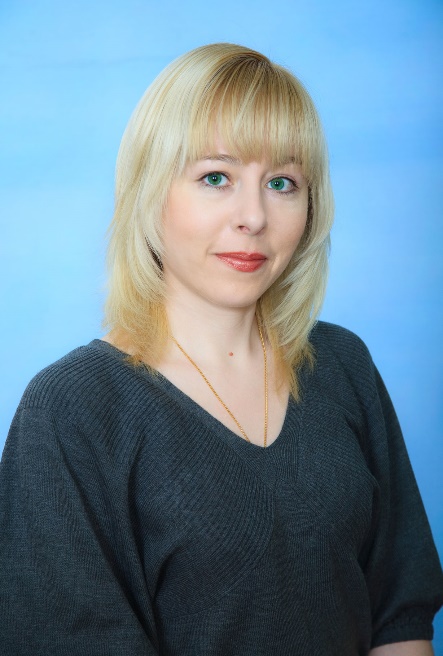 Авторы:
Степанова Елена Ивановна, заместитель директора, учитель химии ВКК
Автор  Школьного проекта  «Цветик-семицветик» – модель инклюзивного образования (2013-2020 у.г. ).
80% педагогов  школы прошли курсы повышения по работе с обучающимися с ОВЗ в 2019 году.
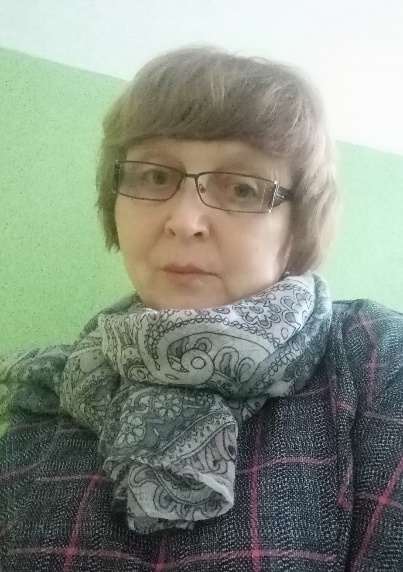 Бабанова Ирина Алексеевна, педагог-психолог  ВКК
Автор  Школьного проекта  «Радуга» – помощь в социализации «особым» детям (2013-2020 у.г. ).
80% педагогов  школы прошли курсы повышения по работе с обучающимися с ОВЗ в 2019 году.
Почетная Грамота МО РФ приказ от 08.08.2016 г.
Член ГМС с 2002 по 2019 гг.
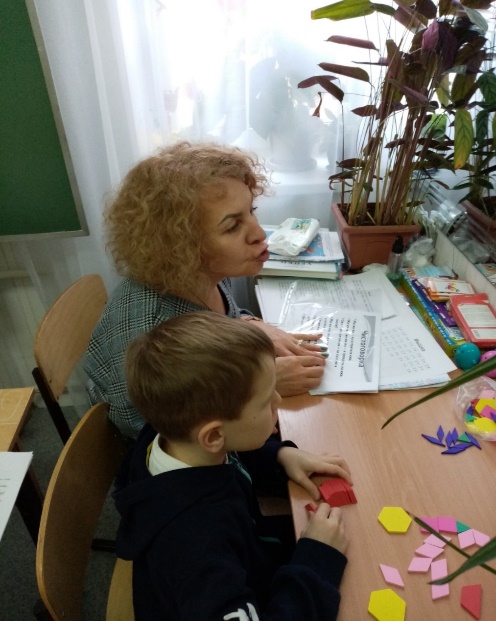 Веселова Оксана Юрьевна, учитель логопед, дефектолог  ПКК
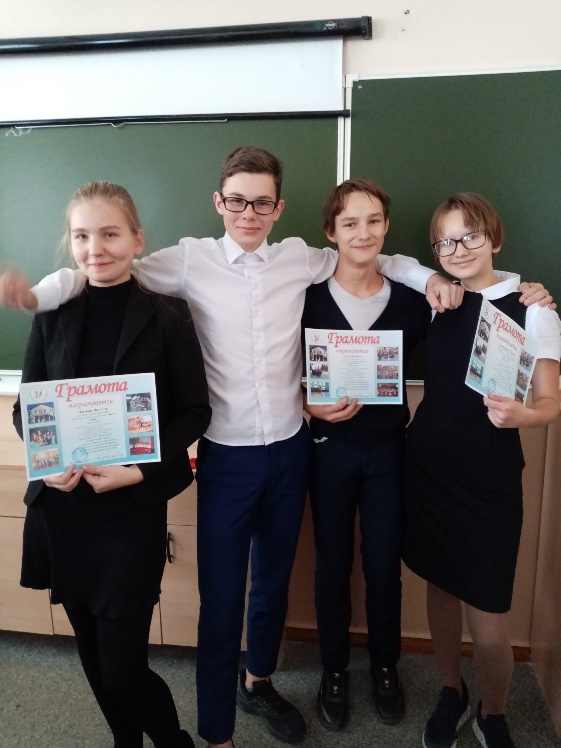 Цель: 
Распространение и обобщение  опыта психолого-педагогического сопровождения обучающихся с ОВЗ
Идея:
Повышение   компетенций участников образовательных отношений: специалистов, учителей, родителей и лиц их заменяющих,   по работе с обучающимися с  ОВЗ на ступени ООО в условиях ФГОС.
 Обоснование значимости опыта для развития системы образования  города
Трансляция организационно-содержательной модели  МАОУ г. Иркутска СОШ №63 по работе с обучающимися с ОВЗ их родителями и лицами их заменяющими  поможет оптимизации деятельности ОО города в данном направлении.
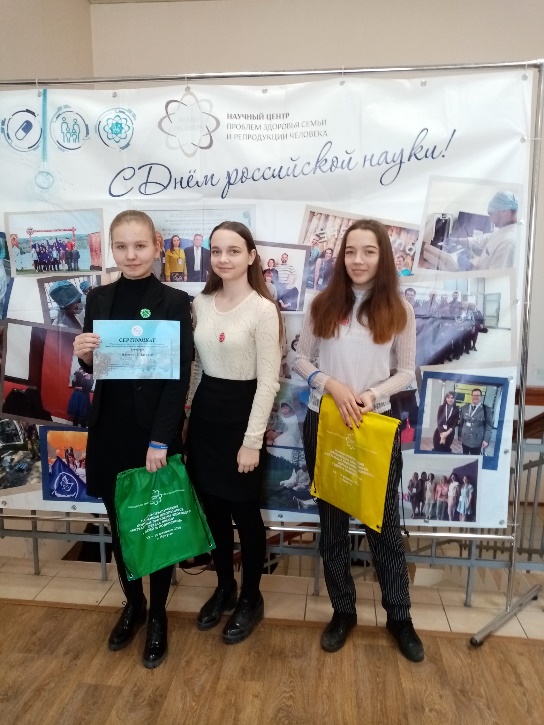 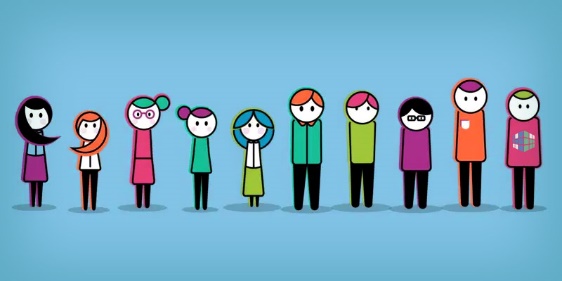 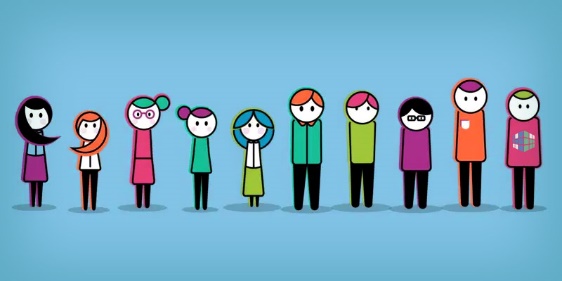 ЗАДАЧИ
Задачи:
1) расширение сотрудничества с образовательными учреждениями города по теме ресурсной площадки;
2) обмен опытом по  работе педагогических коллективов с обучающимися с ОВЗ и их родителями (лицами их заменяющими);
3) оптимизация работы школьного психолого-педагогического консилиума;
4) обмен опытом по использованию коррекционных и адаптированных программ, современных технологий, методов и приемов;
5) вовлечение обучающихся с ОВЗ во внеурочную деятельность, в творческие и социальные проекты,  способствующие их адаптации,  социализации, профориентации, нравственному развитию;
6) проведение городских мероприятий на базе школы для обобщения и распространения  передового опыта  работы с обучающимися с ОВЗ учителей-логопедов, классных руководителей, учителей-предметников, педагогов-психологов;
7) привлечение профильных специалистов на проводимые мероприятия;
8) подготовка статей и исследований по данному вопросу.
Ожидаемые результаты
1)Повышение эффективности психологической, педагогической, логопедической и социальной работы с обучающимися с ОВЗ, их родителями (законными представителями) с целью доступности качественно образования. 

2)  Повышение компетенций участников образовательных отношений (педагогов, родителей, специалистов) по вопросам инклюзивного образования.

3) Размещение  материалов ресурсной площадки на специализированном сайте,  подготовка статей и исследований для участия в  научно-практических конференциях
Проблема                                                                             Решение Социализация                                                     Участие в проектах
Вовлечение во  внеурочная деятельность в соответствии с интересами и способностями
Проблема                                                                                           решениеКак и чему учить?                             Педагогическое мастерство и мотивация
Реализация  адаптированной  образовательной программы на ступени ООО
Цель: создание условий для максимального удовлетворения особых образовательных потребностей обучающихся с ОВЗ, обеспечивающих усвоение социального и культурного опыта
Повышение профессионального мастерства по  использованию педагогических технологий, методов и приемов в работе с обучающимися с ОВЗ;
Проблема                                                                                Решение Индивидуальная помощь и коррекции             Программы коррекционной работы
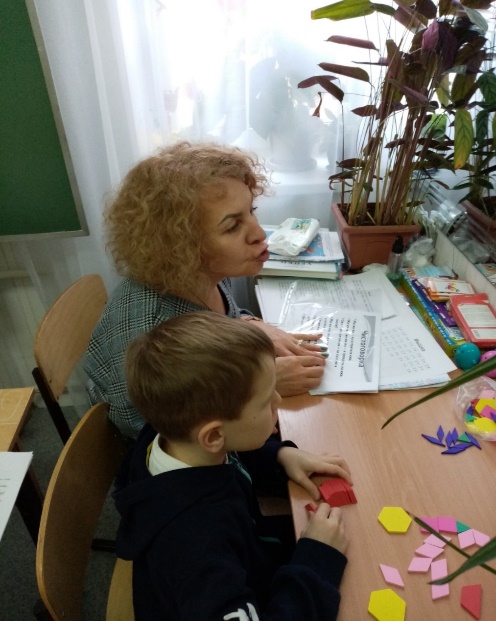 Коррекционно-развивающие Программы  психолога и логопеда.
Проведение занятий индивидуально и в группе.
Проблема                                                                                       Решение ОПАСЕНИЯ   РОДИТЕЛЕЙ       Индивидуальный подход, просвещение
Семья - реабилитационная структура,  обладающая потенциальными возможностями  для  создания  благоприятных условий для развития и воспитания ребенка 
(С.Д. Забрамная, И.Ю. Левченко, Э.И. Леонгард, Н.В. Мазурова, Г.А. Мишина, Е.М. Мастюкова, Л.И. Солнцева, В.В. Ткачёва и др.).
Проблема                       Решение ОВЗ:      2% или 22% (статистика)
Совершенствование системы мониторинга оценки качества образования
с учётом способностей, интересов обучающихся в рамках реализации
ФГОС второго поколения.



Коллегиальное обсуждение результатов в формате классно-обобщающего контроля
Нормальное распределение когнитивных способностей
 обучающихся средней общеобразовательной школы 
в соответствии с кривой Гаусса
Информация  об имеющемся опыте ОО по указанному направлению деятельности
Оптимизированы организационно-методические и правовые аспекты деятельности ОО по вопросам инклюзивного образования.
 Учителем логопедом и педагогом-психологом составлены, апробированы и внедрены в учебный процесс рабочие программы для обучающихся с ОВЗ в соответствии с ФГОС  ООО.
Учителя- предметники  успешно работают по адаптированным программам с  обучающихся с ОВЗ, используют здоровьесберегающие технологии.
Проводятся интерактивные занятия с родителями  в  формате консультационного Центра  «Очаг».
 Налажено многолетнее и продуктивное сотрудничество со специалистами ТПМПК и профильными кафедрами ПИ ИГУ.
Доказала свою эффективность работа школьного психолого-педагогического консилиума.
80% педагогического коллектива прошли курсы повышения квалификации по работе с обучающимися с ОВЗ.
Информация об имеющихся ресурсах:  материально-технических, кадровых, информационных
Кадровое обеспечение: учитель-логопед, дефектолог, педагоги-психологи, социальные педагоги, учителя предметники и классные руковдители.
Материально-технические ресурсы: специализированные кабинеты логопеда, психолога, медицинского работника, игровые зоны.
Информационные ресурсы: оргтехника, ПК, сканеры, принтеры, интернет, методическая литература,  наглядные пособия, программы коррекционной работы, методические разработки учителей предметников и классных руководителей.